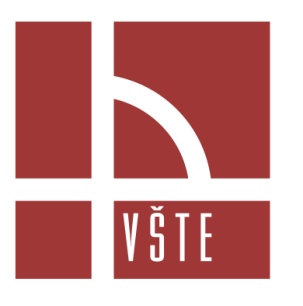 Vysoká škola technická a ekonomická
Ústav technicko-technologický
Optimalizace logistických procesů ve společnosti Cooper-Standard Automotive Česká republika s.r.o.
Autor diplomové práce:		Bc. Jitka Kučerová
Vedoucí diplomové práce:	doc. Ing. Rudolf Kampf, Ph.D.
Oponent diplomové práce:	doc. Ing. Bibiána Buková, Ph.D.
České Budějovice, červen 2017
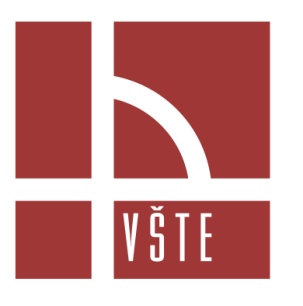 Cíl diplomové práce
Cílem diplomové práce je provést analýzu logistického systému společnosti Cooper-Standard Automotive Česká republika s.r.o. a na základě této analýzy navrhnout optimalizaci výrobního procesu.
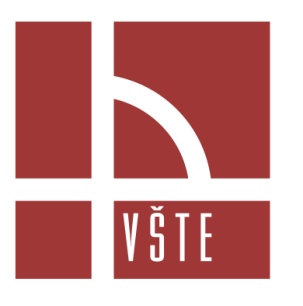 Použité metody
Analýza dokumentů
 Metoda pozorování
 Metoda rozhovorů 
 Metoda měření

 Analýza síťových grafů – Metoda CPM
 	Microsoft Project Professional
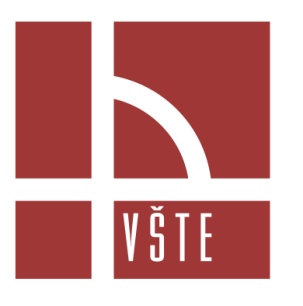 Představení společnosti
Název: 			Cooper‑Standard 
Založení společnosti:	 	1960
Sídlo: 				Novi, Michigan, USA 
Pobočky:			90 poboček v 19 státech
Divize:				Severní Amerika
				Mezinárodní
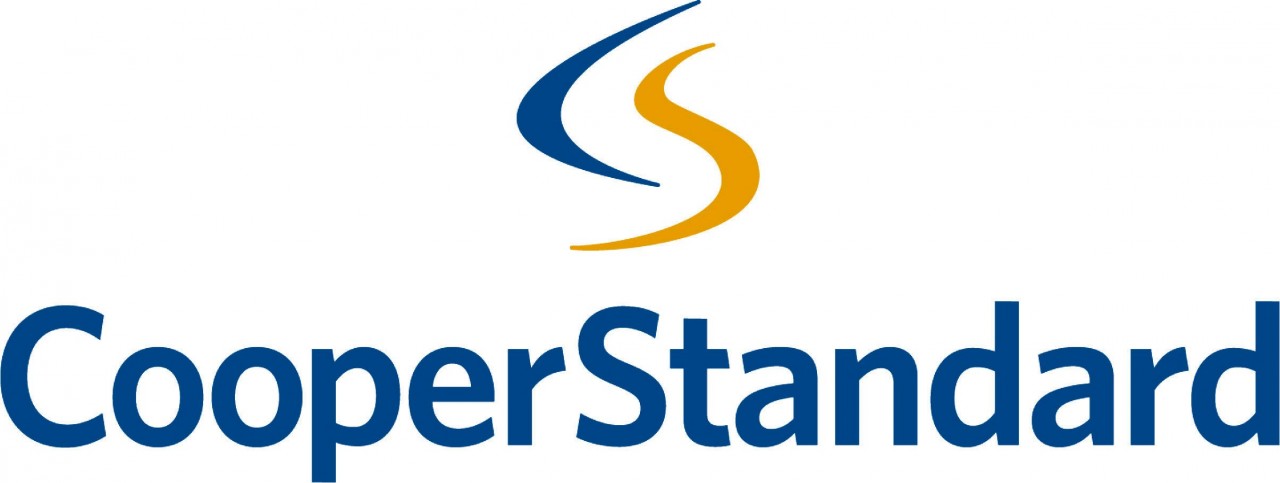 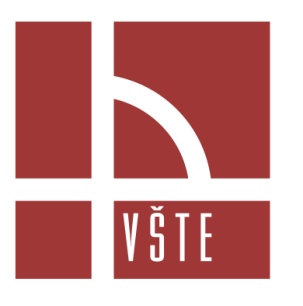 Představení společnosti
Pobočka v ČR: 	Cooper‑Standard Automotive Česká 				republika s.r.o.
Založení pobočky:	6. listopadu 1998
Sídlo pobočky:	Jamská 33, 591 01 Žďár nad Sázavou
Zaměstnanci:	993
Rozloha:		20.000 m²
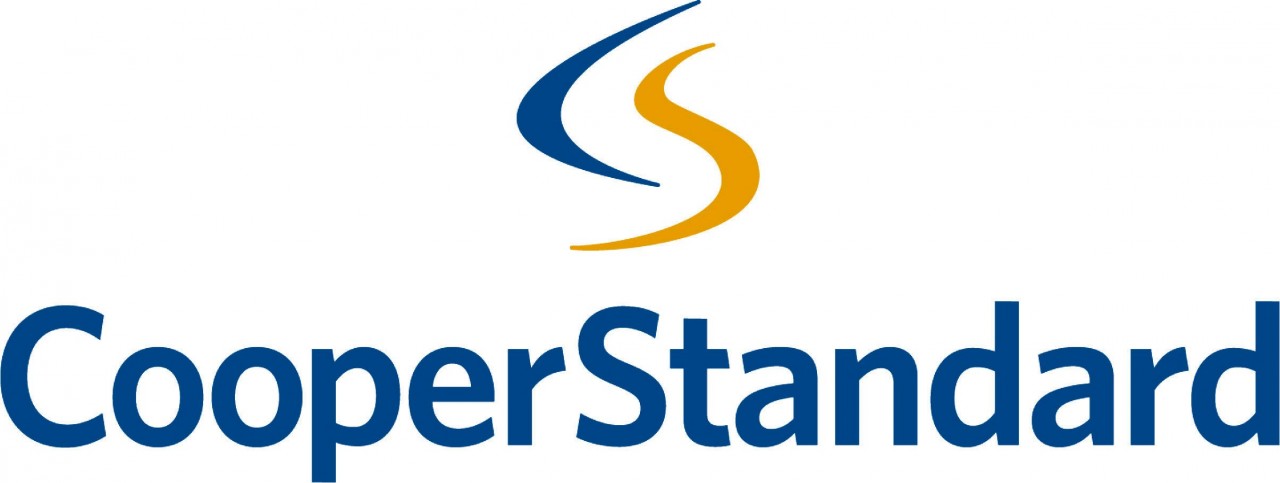 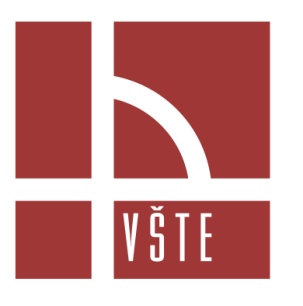 Produktové portfólio
Mezi hlavní výrobní produkty patří plastová a pryžová těsnění, brzdové a palivové potrubí, hadice pro přenos kapalin a antivibrační systémy, posilovače brzd atd..
Porsche, Land Rover, Jaguar, Audi, BMW, Opel, Ford, Renault,  Mercedes, Škoda
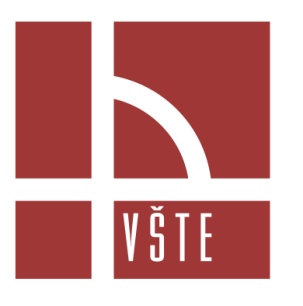 Optimalizace výrobního procesu
Brzdové a palivové vedení pro osobní automobil typu Ford Fiesta s litrovým tříválcem 1.0 EcoBoost.
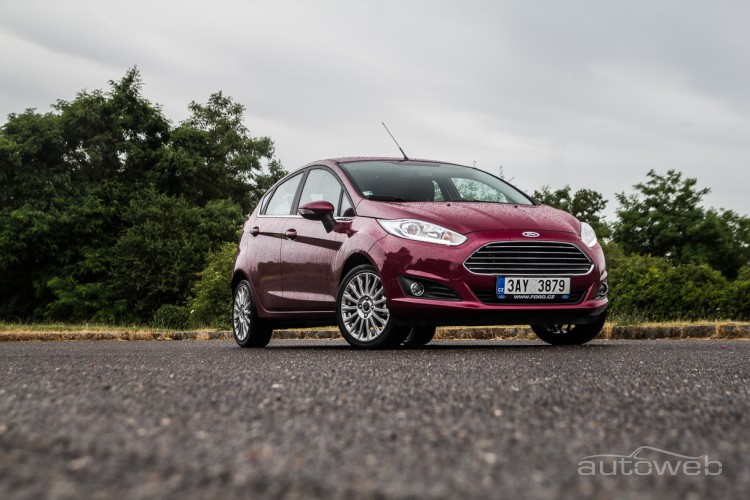 Optimalizace výrobního procesu
Časy jsou uvedeny ve vteřinách
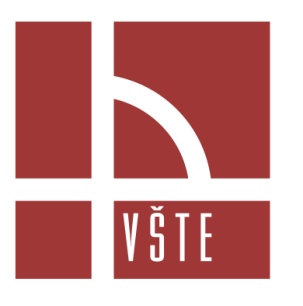 Nalezení kritické cesty
Časy jsou uvedeny ve vteřinách
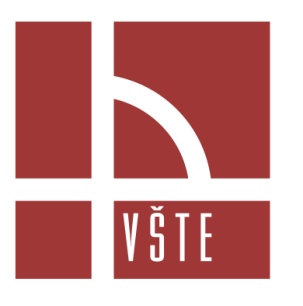 Varianty optimalizace
Nový zaměstnanec
CNC stroj
CNC stroj a nový zaměstnanec
Automatizovaná linka
Automatizovaná linka a nový zaměstnanec
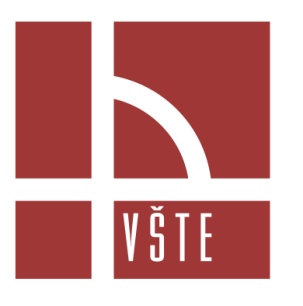 Varianty optimalizace
Původní čas výroby 39 minut a 50 vteřin
Časy jsou uvedeny ve vteřinách
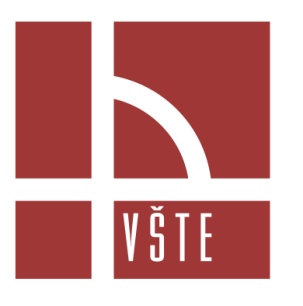 Požadavek managementu
Zadaným požadavkem managementu je snížení celkového výrobního času minimálně o 15 %.
Časy jsou uvedeny ve vteřinách
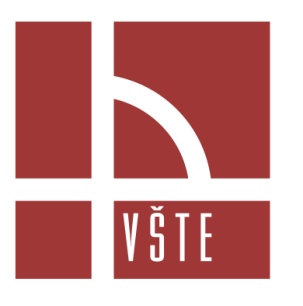 Optimalizace kritické cesty
Původní kritická cesta
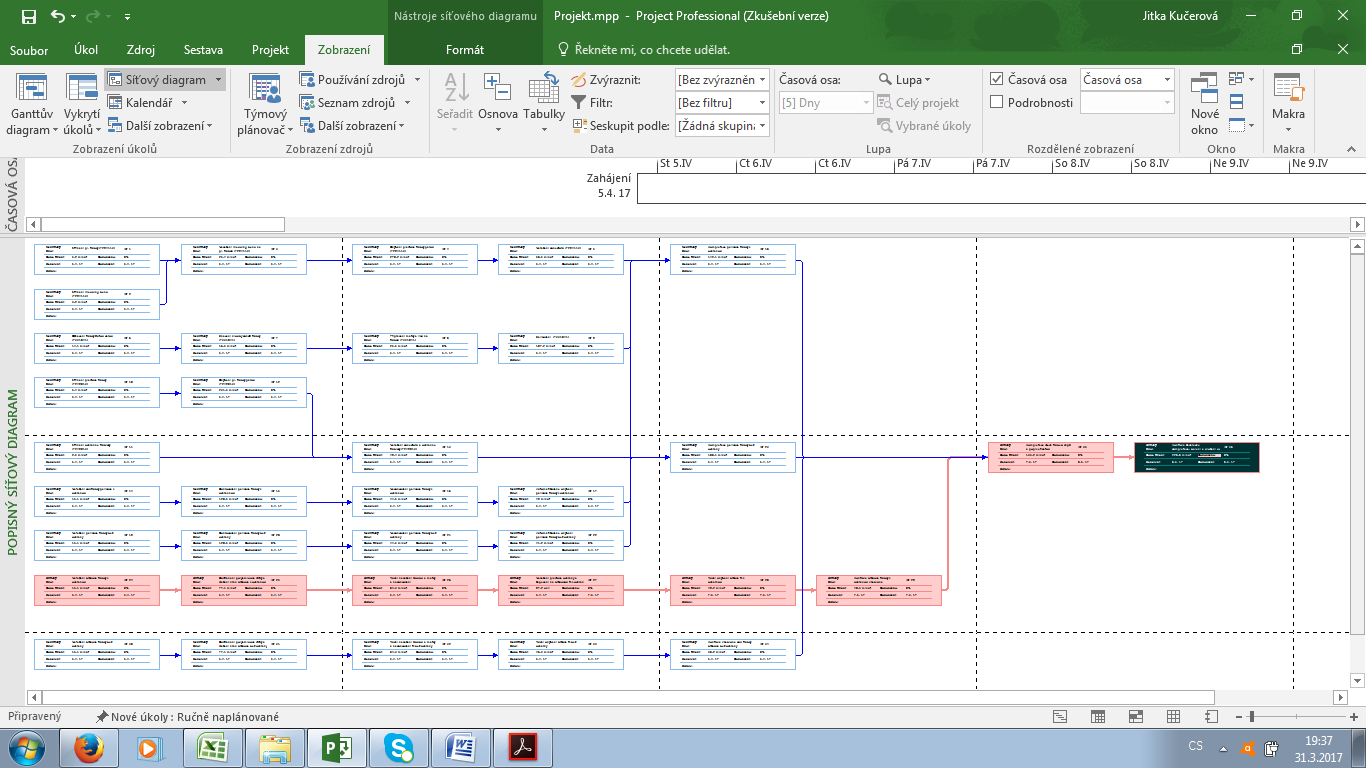 Optimalizovaná kritická cesta
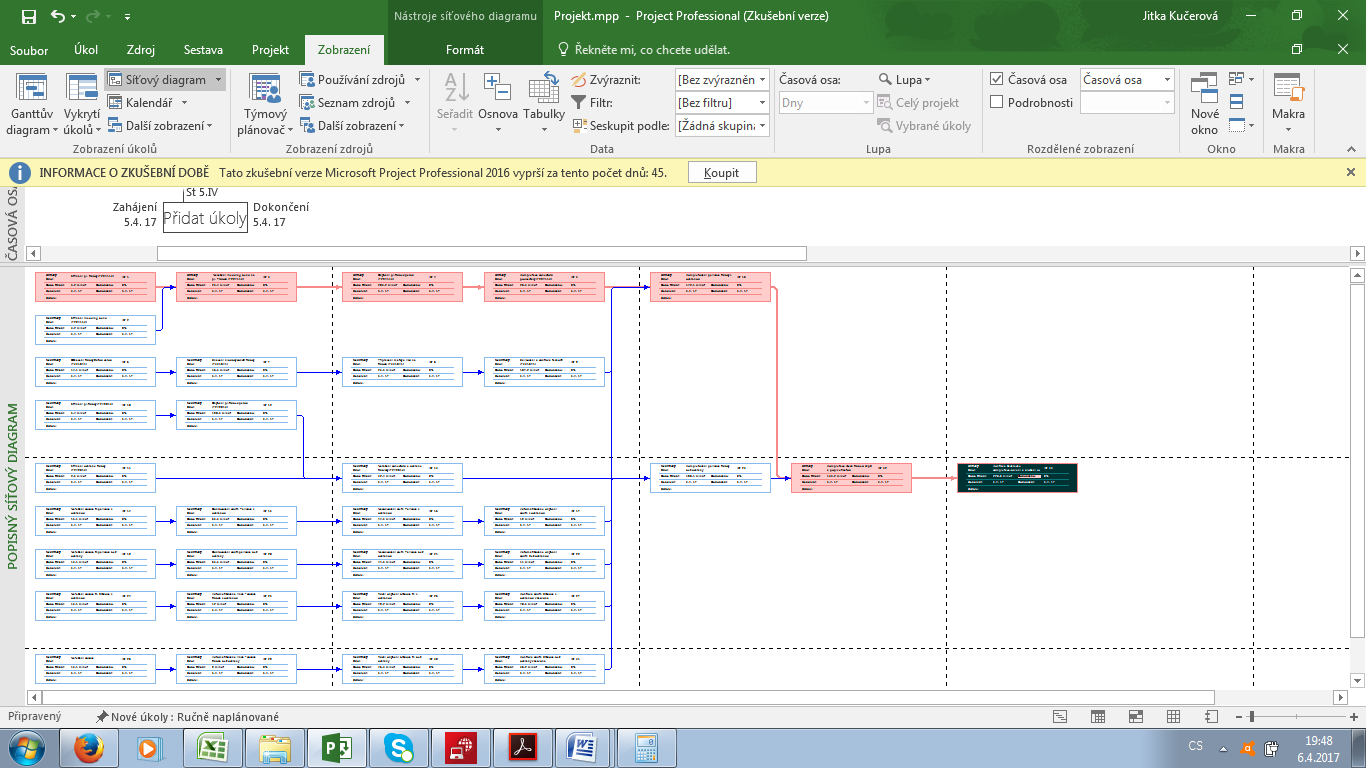 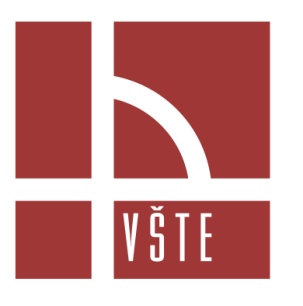 Návratnost navrhované varianty
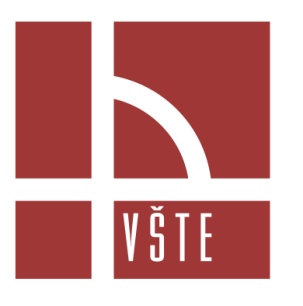 Děkuji Vám za pozornost
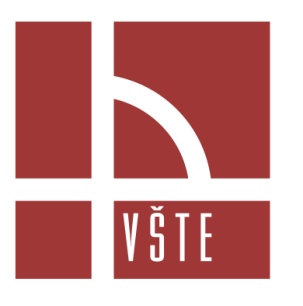 Doplňující dotazy vedoucího
Jaký je rozdíl mezi metodou CPM a PERT, v kontextu práce?
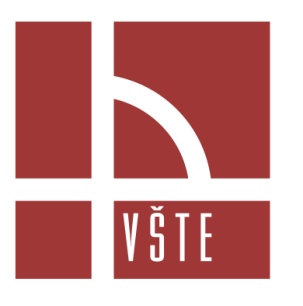 Doplňující dotazy vedoucího
Bude vaše DP aplikována?
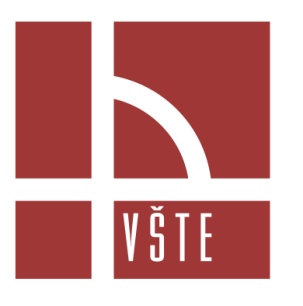 Doplňující dotazy oponenta
Uveďte Váš názor na optimalizáciu logistických procesov v nadnárodnej spoločnosti.